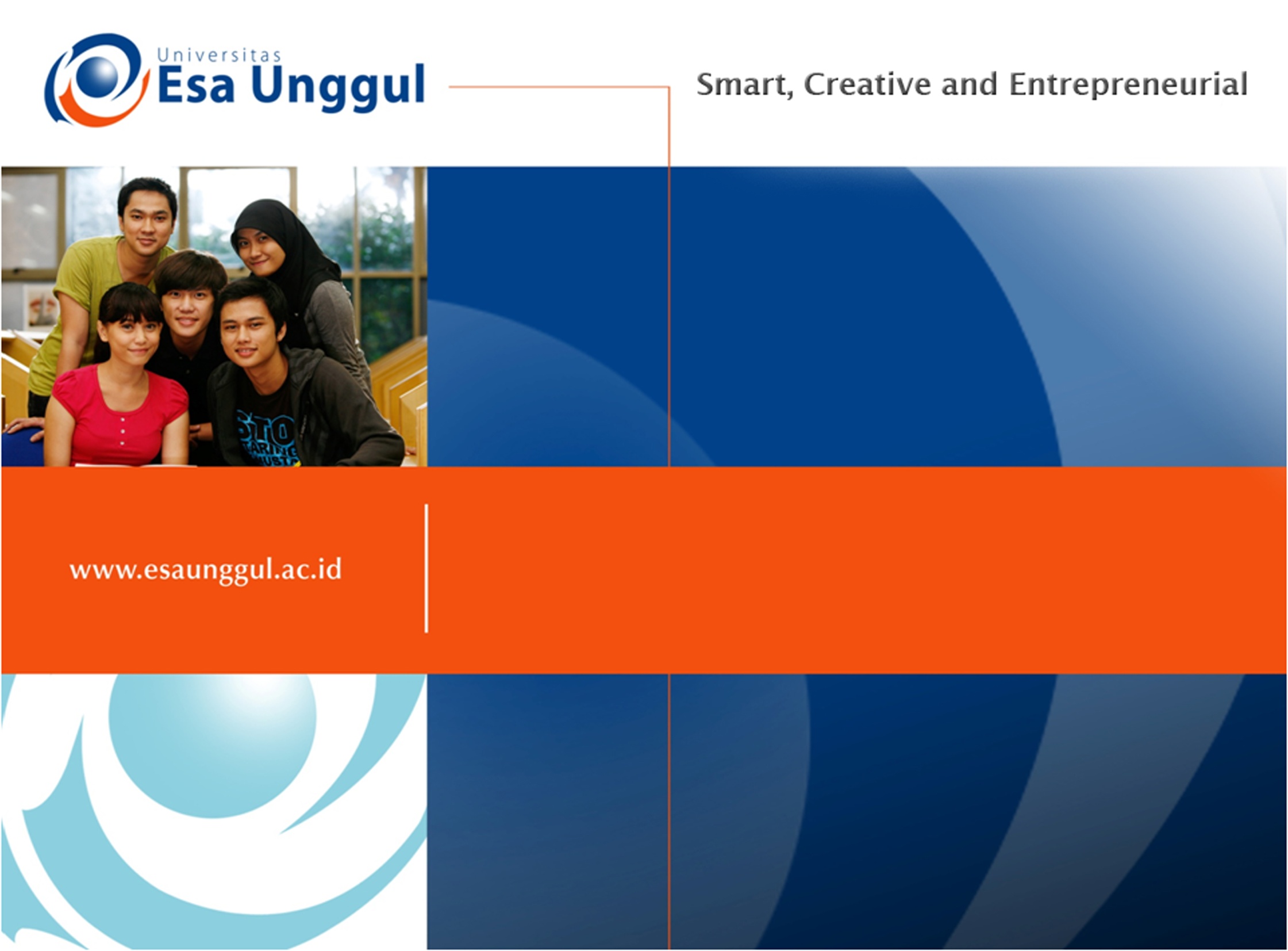 PATOFISIOLOGI PENYAKIT MENULAR DAN DEFISIENSI
Patofisiologi DBD, Malaria dan Keracunan Makanan
MERTIEN SA’PANG, S.Gz., M.Si
ILMU GIZI / FAKULTAS ILMU KESEHATAN
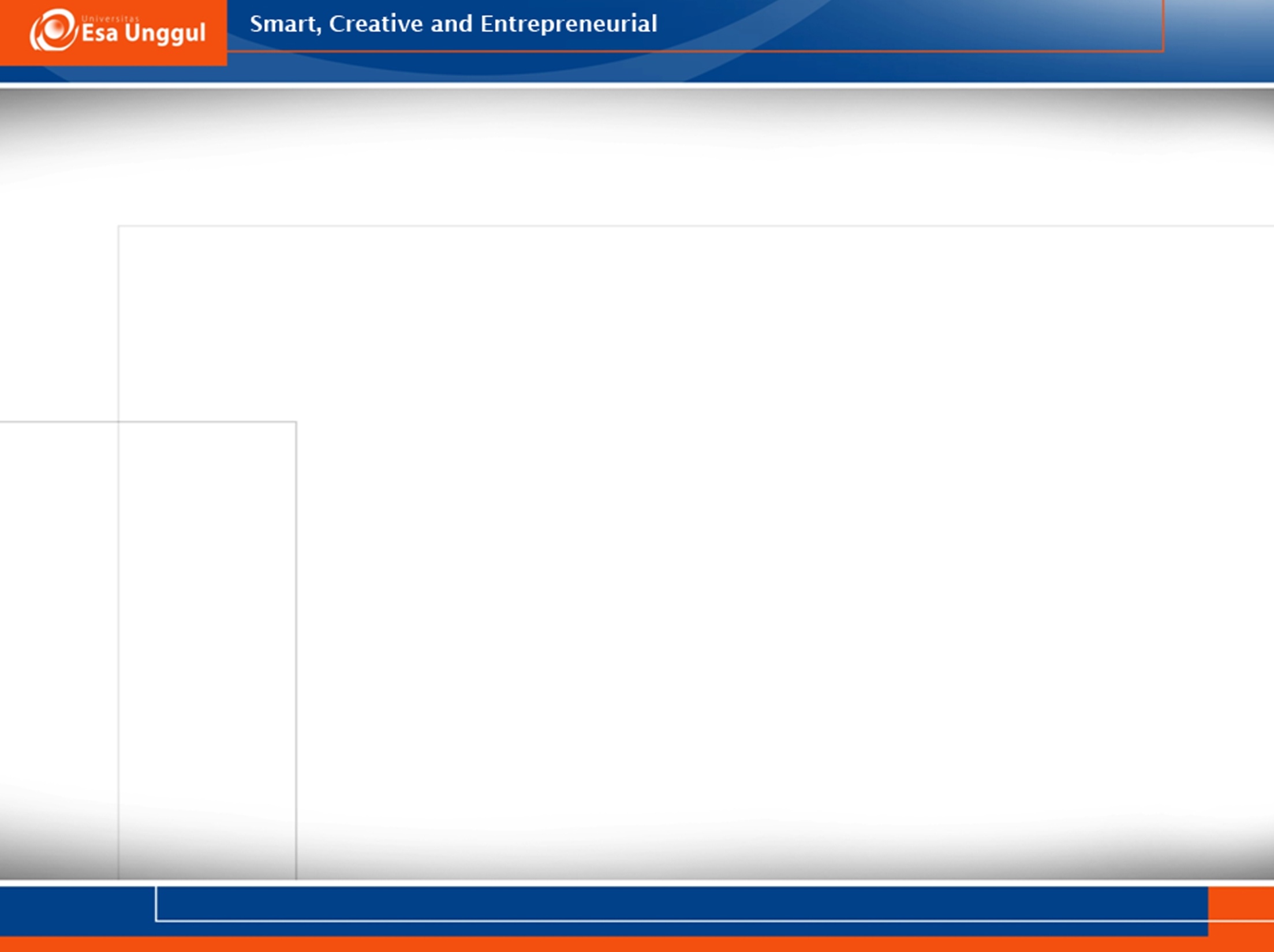 KEMAMPUAN AKHIR YANG DIHARAPKAN
Memahami Patofisiologi penyakit DBD
Memahami Patofisiologi penyakit Malaria
Memahami Patofisiologi penyakit Keracunan Makanan
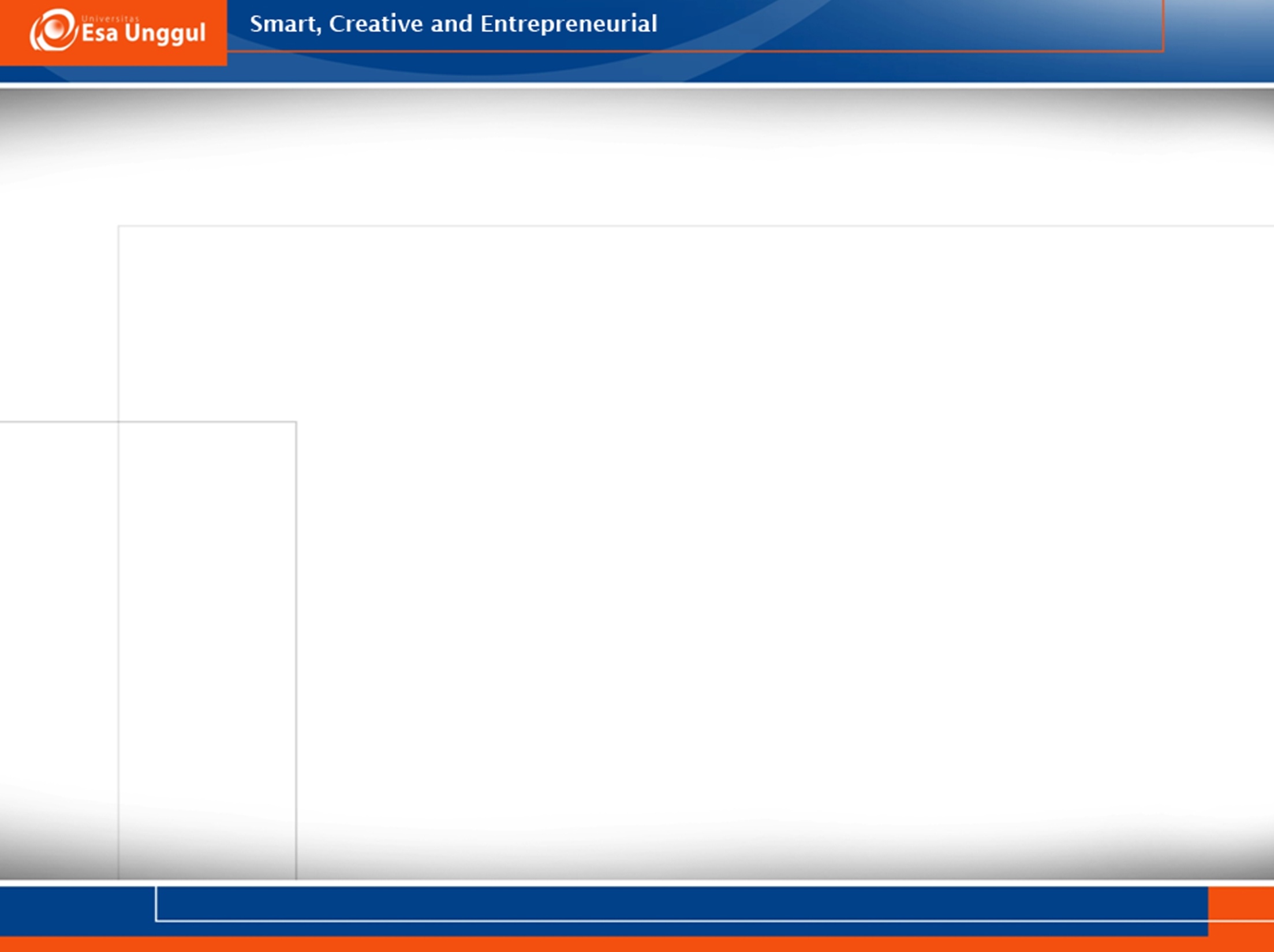 Tugas Kelompok 1-3
Review Patofisiologi penyakit DBD secara singkat dari etiologi hingga manifestasi
Perubahan metabolisme pada pasien DBD terkait Gizi
Presentasikan di pertemuan terakhir
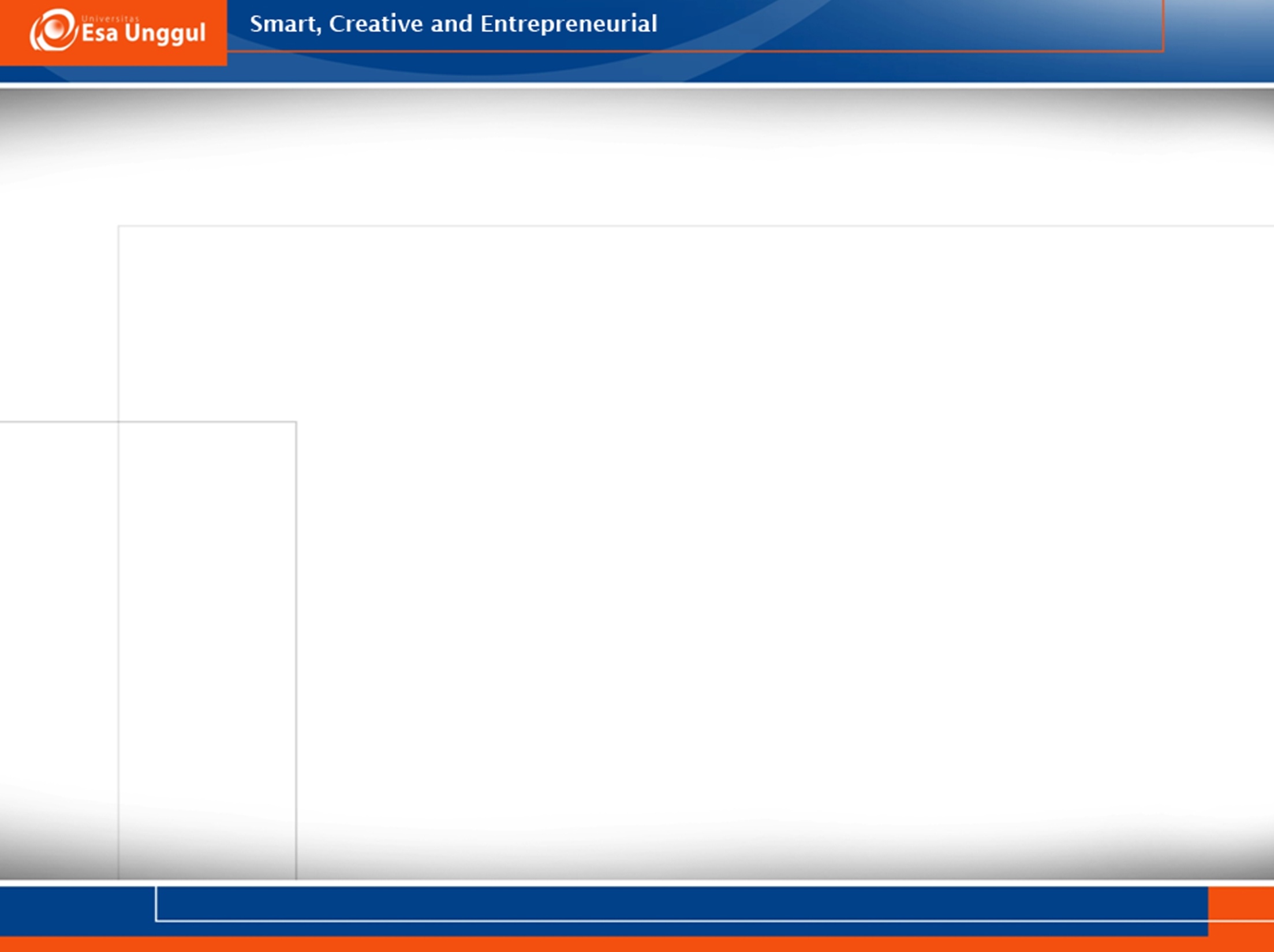 Tugas Kelompok 4-6
Review Patofisiologi penyakit malaria secara singkat dari etiologi hingga manifestasi
Perubahan metabolisme pada pasien malaria terkait Gizi
Presentasikan di pertemuan terakhir
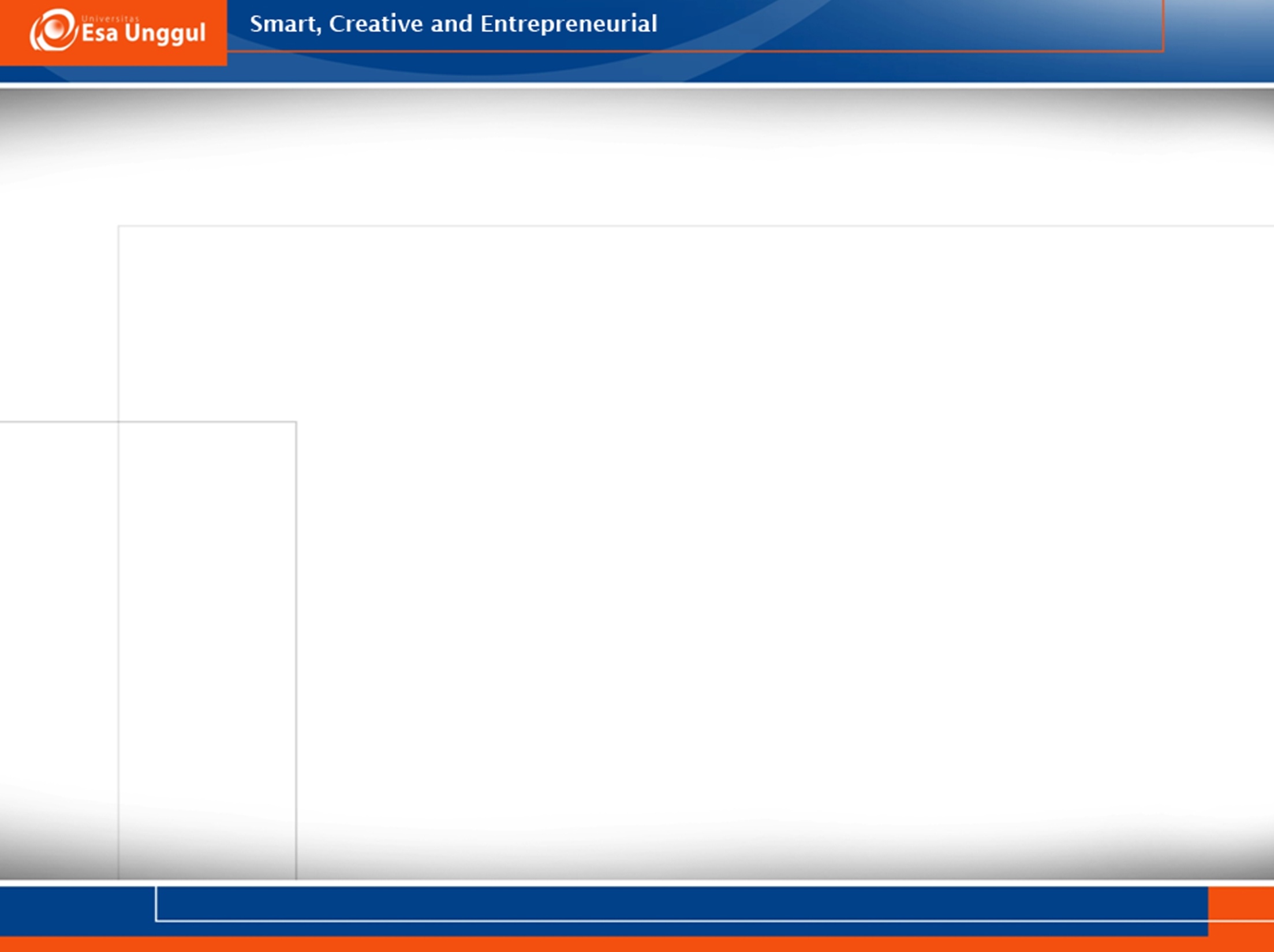 Tugas Kelompok 4-6
Review Patofisiologi keracunan makanan secara singkat dari etiologi hingga manifestasi
Jelaskan penanganan kejadian keracunan makanan!
Presentasikan di pertemuan terakhir
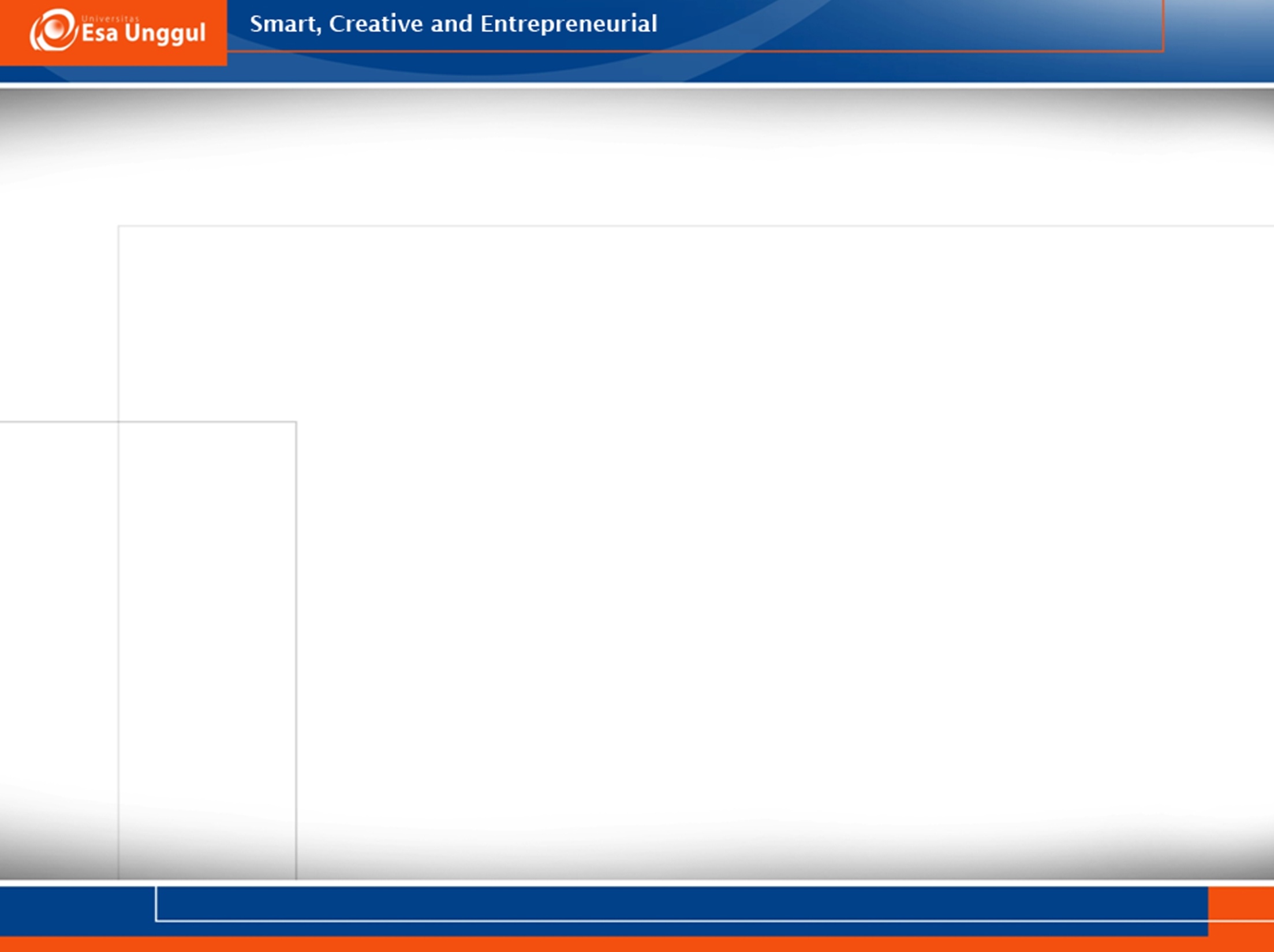 Terima Kasih